Expressing Numbers in English
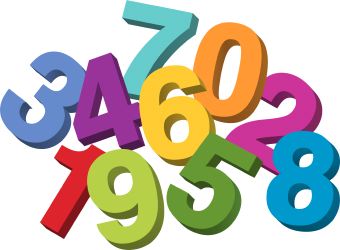 How do you express…
Large numbers:

000,000,000,000
billion   million  thousand  hundred

300 billion

Remember: 
NOT billions, thousands, or hundreds!!
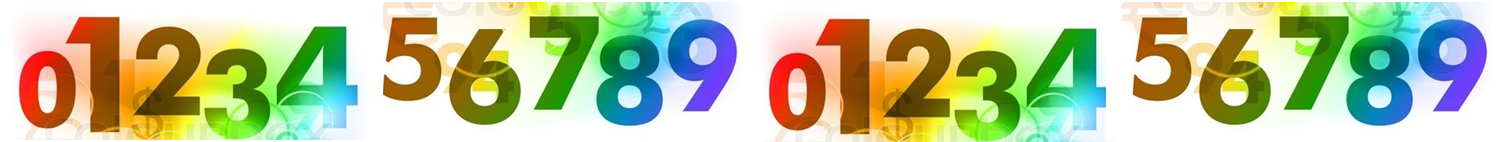 How do you express…
Hundreds
225  Two hundred twenty five

Practice:	
333	894	237	662
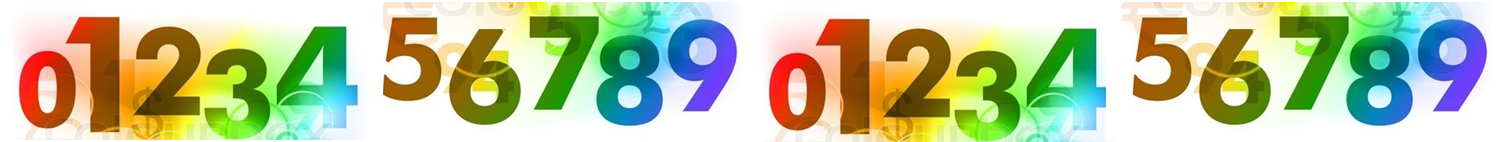 How do you express…
Thousands
831,259 	Eight hundred thirty 		   		one thousand, two 				hundred fifty nine

Practice:	
2,333		14,894		38,237
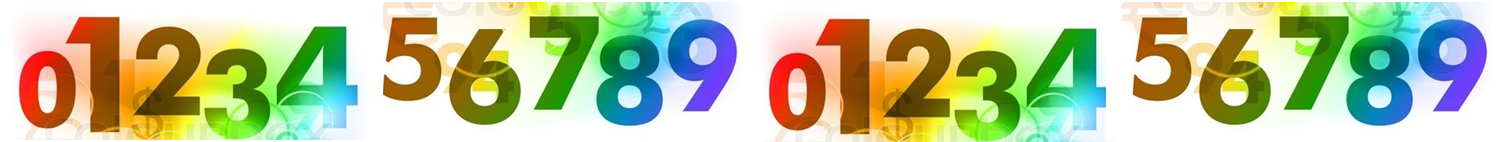 How do you express…
Millions
298,356,000
	Two hundred ninety eight 	million, three hundred fifty 	six 	thousand

Practice:	
10,476,329	823,564,004
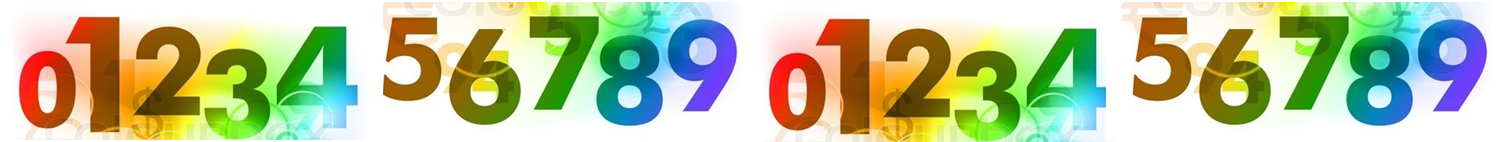 How do you express…
Decimals
4.56	Four point five six
		(. = point)

Practice:	
98.6	   104.68		3.99
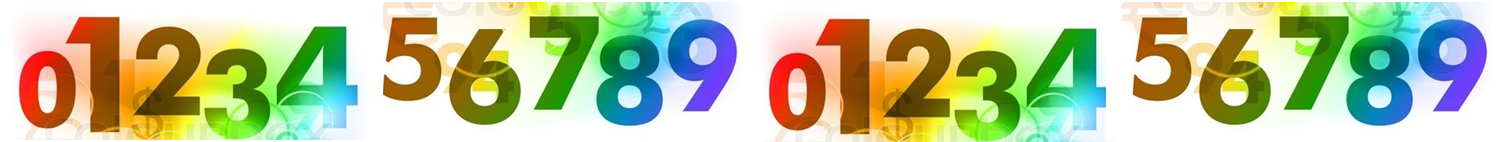 How do you express…
Percentages
39%	Thirty nine percent
(% = percent)

Practice:	
75%	24%	99%	.04%
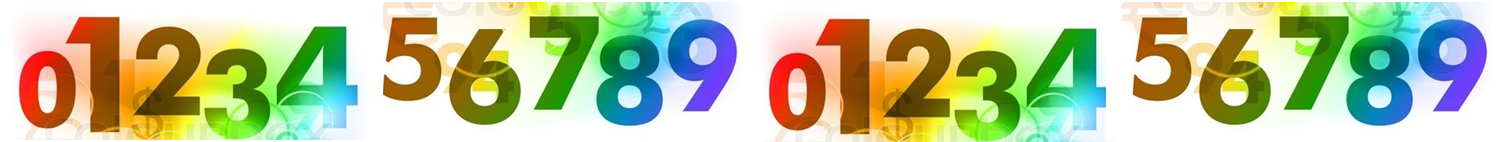 How do you express…
Fractions
	Read the top number as a 	cardinal number, 
	followed by the 
	ordinal number + ‘s’ (if plural)

4/5	Four fifths	
	   (cardinal number/ordinal number + s)
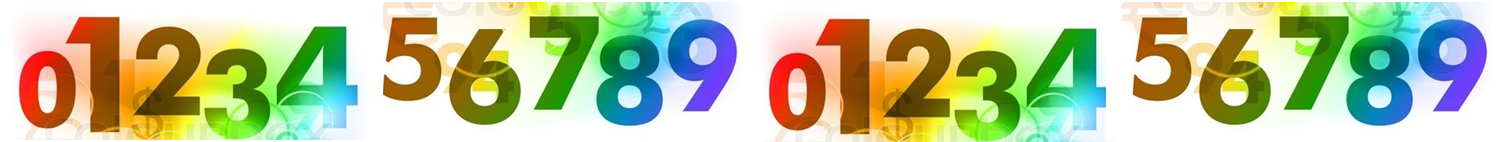 How do you express…
Fractions
2/3	two thirds	
1/2 	one half (an exception)
3/2	three halves

Practice:
1/4	1/3	7/8	4/2
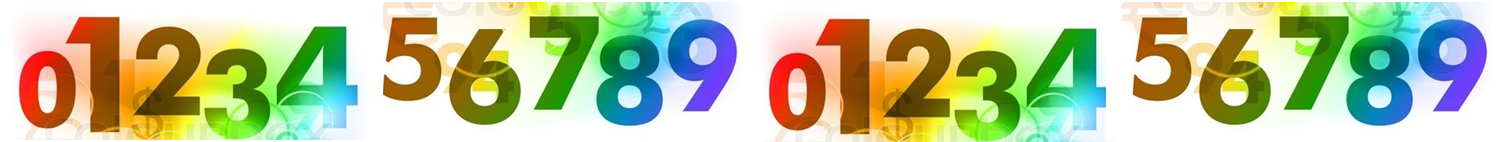 How do you express…
Speed	
100 mph  	One hundred 
			miles per hour
(mph = miles per hour)

Practice:
65 mph	35 mph	24 mph
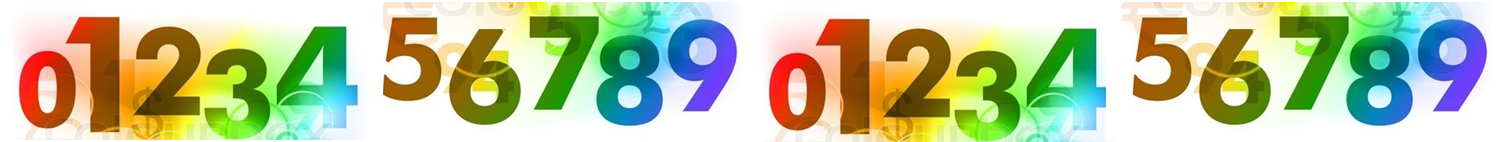 How do you express…
Weight
80 kg	80 kilograms 		
35 lbs	thirty five pounds

Practice:
109 kg			34 kg	
189 lbs		20 lbs
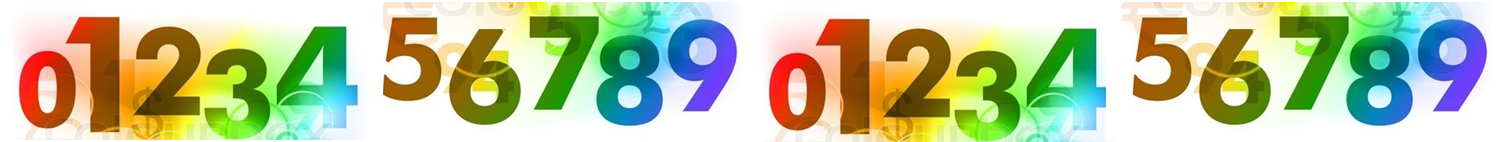 How do you express…
Telephone numbers
616-331-6493	
	Six one six, three three 		one, six four nine three

Practice:
714-825-4590	
912-240-7421
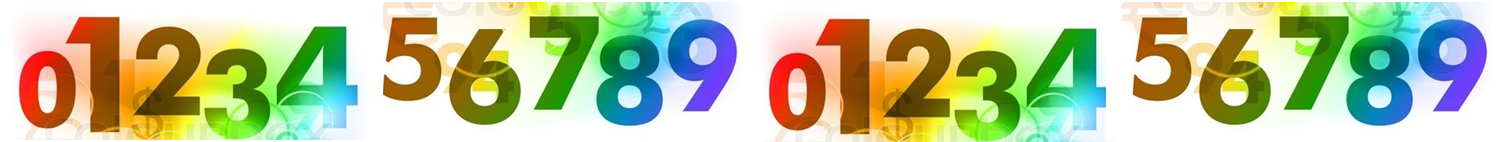 How do you express…
Dates
12/04/53 Twelve four fifty three

Practice:	
5/27/79	
12/15/12	
3/09/88
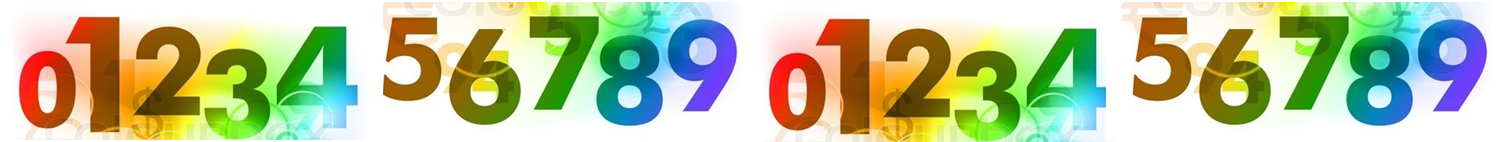 How do you express…
Temperature
33°C  	Thirty three degrees 			Celcius 		
72°F  	Seventy two degrees 			Fahrenheit
Practice:
21°C			19°C
101°F			65°F
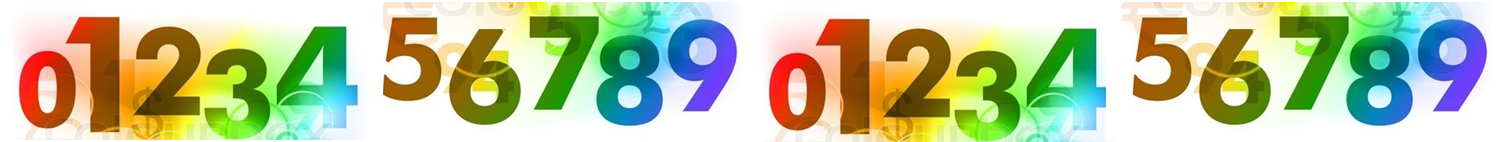 How do you express…
Height
2 m 77 cm	Two meters seventy 				seven centimeters
5’ 11”		Five feet eleven inches

Practice:
3 m 88 cm			4’ 7”
1 m 4 cm			6’ 5”
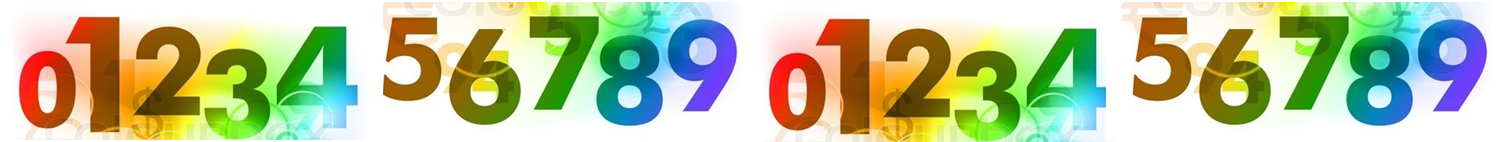 How do you express…
Price
$82  	Eighty two dollars	
$5.49 	five dollars and forty 
		nine cents

Practice:	
$23		$6.71		$327.14
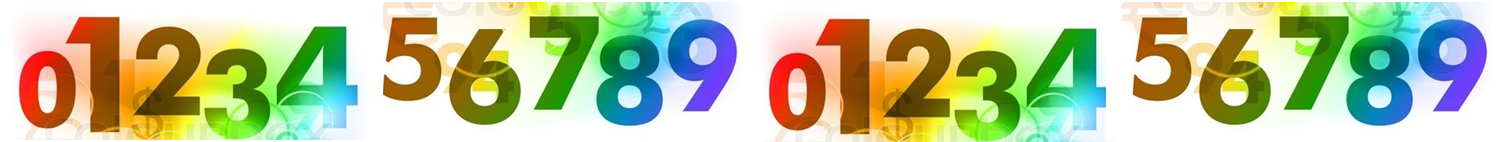 How do you express…
Scores in Sports
2-1		Two to one

Practice:	
3-7		68-66		8-4
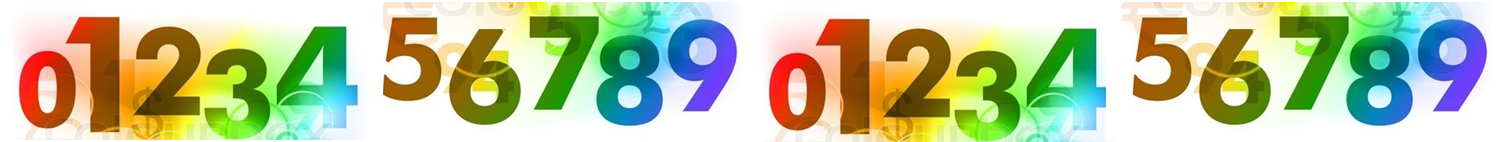 How do you express…
Simple Math
+	plus
-	minus
x	times
÷ 	divided by
=	equals
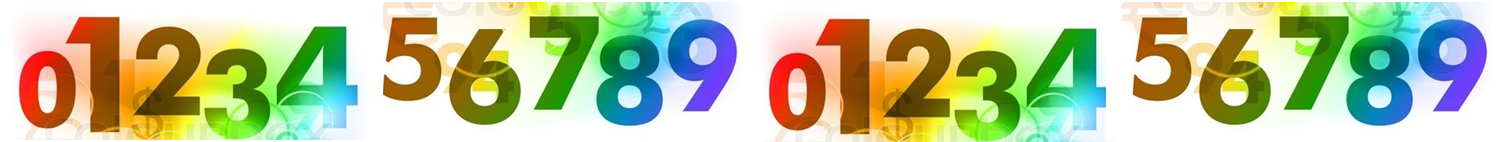 How do you express…
Simple Math 
10 + 9 = 19	ten plus nine 
			equals nineteen
12 – 8 = 4	twelve minus eight 					equals four
4 x 2 = 8	four times two 
			equals eight
16 ÷ 4 = 4	sixteen divided by 					four equals four
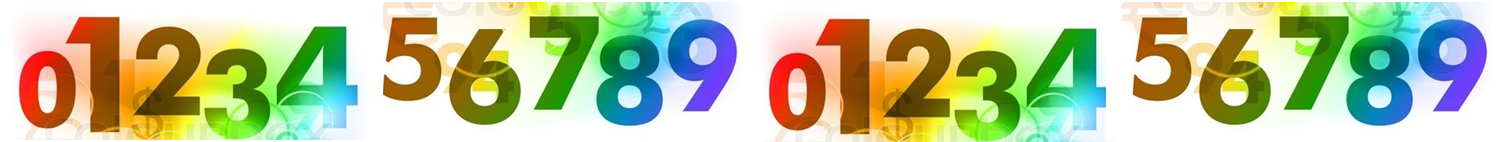 How do you express…
Simple Math
+	plus
-	minus
x	times
÷ 	divided by
=	equals
Practice:	
8 x 8 = 64		13 + 29 = 42
56 ÷ 8 = 7		100 – 12 = 88
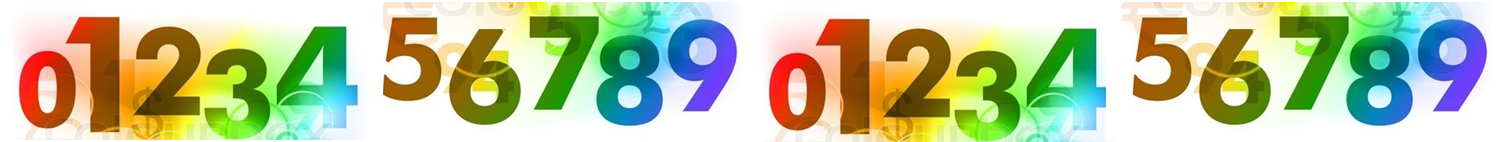 Thank you to Kenneth Beare, at About.com Guide for the basic outline of this presentation.
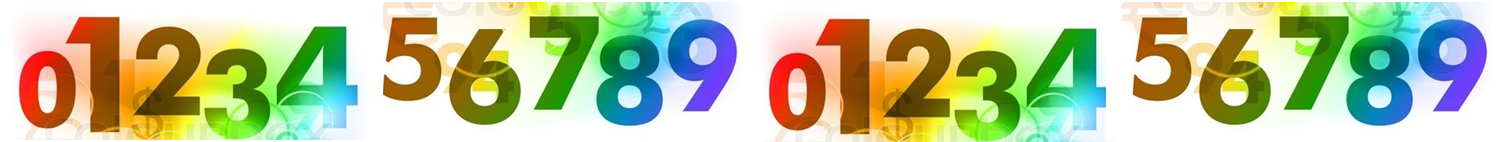